ВОЛЕЙБОЛ
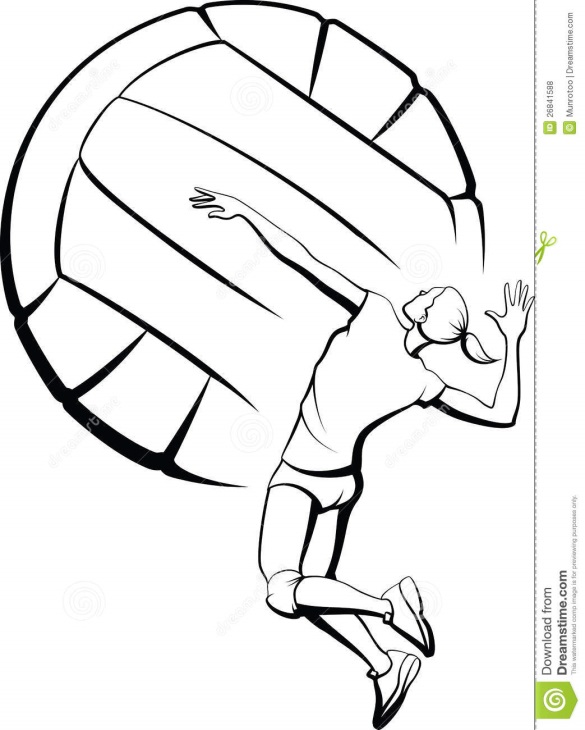 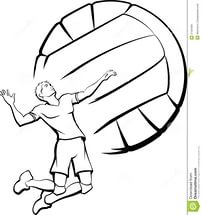 13:20
2016 г.
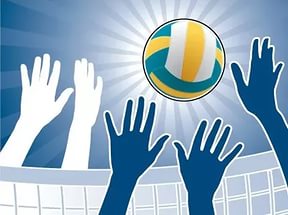 6 ДЕКАБРЯ
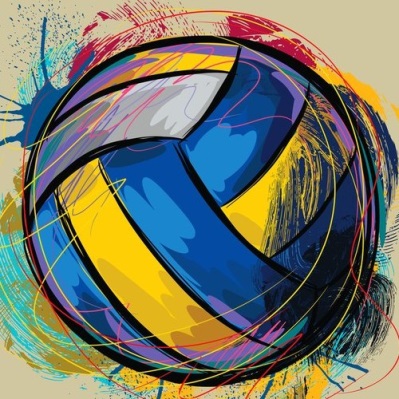 Завтра 06.12.2016 года
в 13:20 состоится новогоднее первенство школы по волейболу среди учащихся 8-11 классов. 
Команда победителей играет с командой учителей.
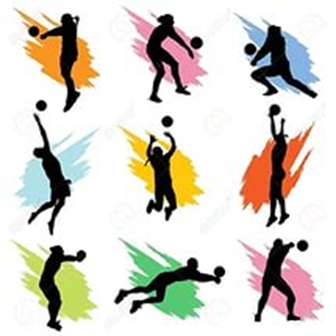 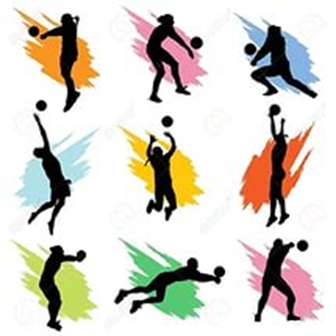 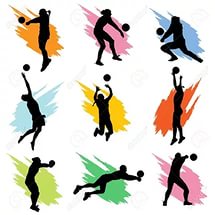 С уважением, актив 
спортивного клуба «Атлант»